988 г.
Годы правления первых киевских князей.
Походы Киевских князей на Византию.
911 г.
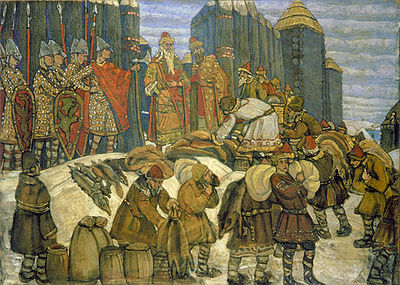 Ежегодный объезд (с ноября по апрель) в Киевской Руси князем и его дружиной подвластных областей и племён сбора дани и для осуществления властных функций князя.
Княгиня Ольга - первый в истории Киевской Руси государственный реформатор, после её налоговой реформы уроками стали называться размеры дани(налогообложения),а погостами –определённые места, куда в указанный срок должна была свозиться дань(налог), фиксированная со двор, а также название административных единиц, с которых взимался определённый размер дани.
Норманская теория – комплекс научных представлений, согласно с которыми, именно скандинавы(т.е. "варяги"), будучи призваны править Русью, заложили на ней первые основы государственности. Согласно с норманской теорией, некоторые западные и российские ученые ставят вопрос не о влиянии варягов на уже сформировавшиеся племена славян, а о влиянии варягов на само происхождение Руси как развитого, сильного и независимого государства.   Это направление в историографии, сторонники которого считают норманнов (варягов ) основателями государства в Древней Руси. Н. т. была сформулирована немецкими учёными, работавшими в Петербургской АН во 2-й четверти 18 в., — Г. 3. Байером, Г. Ф. Миллером и др. Сторонником Н. т. стал позднее и приехавший в Россию А. Л. Шлёцер. Основанием для вывода о норманском происхождении Древне-Русского государства послужил рассказ «Повести временных лет»  о призвании на Русь князей-варягов Рюрика, Синеуса и Трувора в 862.
Различные категории зависимого населения в Киевской Руси.
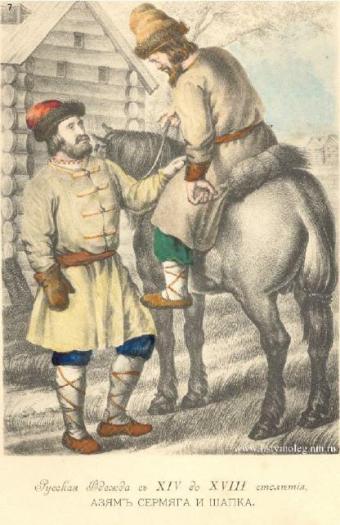 Князь  Олег(879-912).
«Олег прибивает щит свой к вратам Царьграда».            Ф.А.Бруни.1898 г.
Князь  Игорь(912-945).
«Князь Игорь собирает дань с древлян в 945 г». К.Ф.Лебедев.
Князь  Святослав(962-972)
«Встреча князя Святослава с Иоанном Цимисхием».К.Лебедев1916
Супруга князя Владимира, дочь полоцкого князя Рогволда,  убитого Владимиром
. «Владимир и Рогнеда». А.П.Лосенко
Олег- скандинавское имя, а остальные имена славянского            происхождения
«Поход Олега на Царьград».
Январь.
Март.
Названия техники  древнерусских  ювелиров.
Золото; чеканка, скань, зернь
Княгиня Ольга(945-962).
«Княгиня Ольга. Крещение» .С.А.Кириллов.
Князь Святослав(962-972).
«Кончина Святослава». Б.А.Чориков.
Князь Олег(879-912).
“Прощание Вещего Олега с конём”
                  В. Васнецов. 1898г.
Василий Андреевич Жуковский (1783-1852)
«Певец во стане русских воинов».
О славянских племенах
Кольчуга или «броня кольчатая» состояла из тысячи колечек, т.е. плетение –дело исключительно трудоёмкое, а значит «священное»,к тому же колечки выполняли функцию оберегов - своим шумом и звоном отпугивали злых духов.
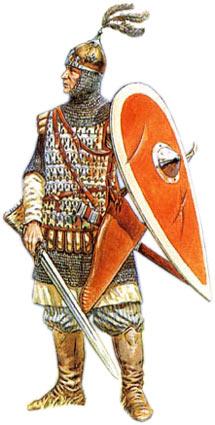 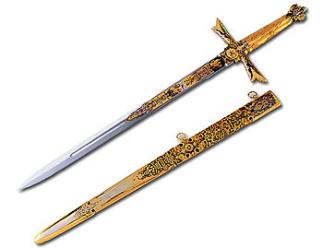 Вряд ли от каждого дома врагам преподнесли по столь ценному подарку- мечу, но скорее всего хазарам прислали дань не с «дыма», как пишет летописец ,а в количестве всего нескольких штук, но при  этом отменного качества. Хазары, будучи, сами неплохими воинами, сумели по достоинству оценить добротность присланных мечей, и поняли, что получили оружие местной ковки. А это значит, что народ с которого они собрались брать дань, великолепно владеет  мастерством изготовления оружия. А раз так, то и одолеть такой народ не просто.
Очевидно для удобства посадки в седле.
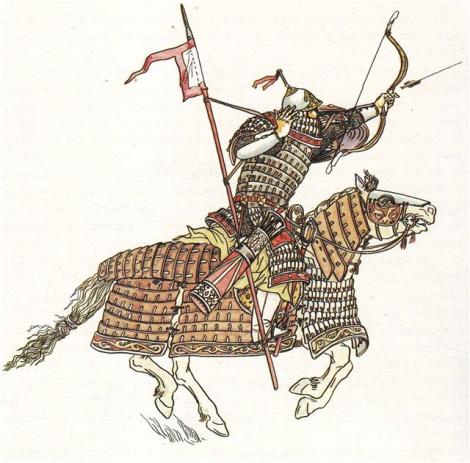 945 г., наказание княгиней Ольгой древлян за убийство князя Игоря.
945 г., наказание княгиней Ольгой древлян за убийство князя Игоря. «Казнь Игоря». Ф.Бруни.
988 г., крещение  Руси, жителей Киева.
Река Волхов
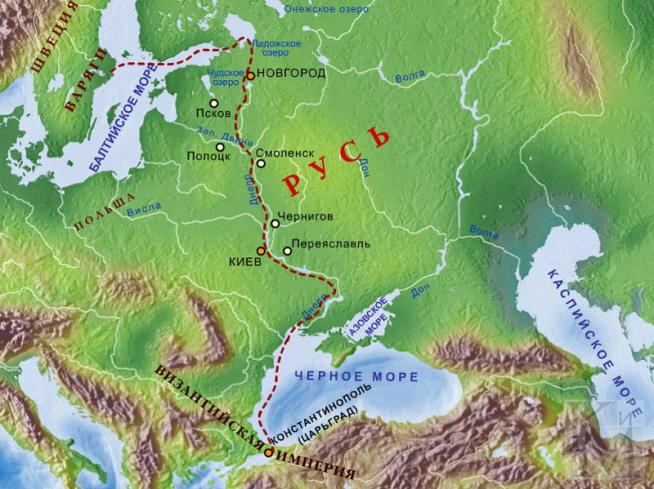 ‘’Путь из варяг в греки’’
968 г.- осада печенегами Киева, это первый известный  нам подвиг русского воина.
Десятинная, т.к. князь Владимир пожаловал десятую часть княжеских доходов на содержание храма.
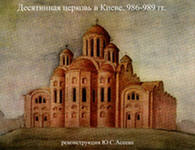 Реконструкция
Былина
“Три богатыря” 
             В.М. Васнецов
Плинфа - тонкий кирпич с вкраплениями из дикого камня.
Рюриково  городище, в IX-X в.в. древнейшая резиденция русских            князей находится в 2,5 километрах от центра современного Новгорода           , при истоке реки Волхов из озера Ильмень.
862 г., легендарное призвание варягов и зарождение российской государственности.
862 г., легендарное призвание варягов и зарождение российской             государственности.«Призвание варягов».Ф.Бруни.
988г, крещение Киева.
945 г, поход князя Игоря к древлянам.
Князь Владимир был сыном князя Святослава от его наложницы Малуши, рабыни. Два брата- Ярополк и Владимир посватались к Рогнеде, дочери полоцкого князя Рогволда, та выбрала  Ярополка, презрительно обронив по адресу Владимира: «Не хочу розутичи  робичича», по старинному обряду после свадьбы жена должна была разуть мужа в знак покорности.
Главные языческие праздники славян до принятия христианства.
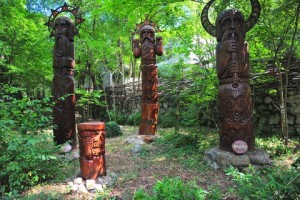 Перун - бог молнии, войны, покровитель князей.
 Мокошь - богиня плодородия, женщин, домашнего очага.
 Велес - покровитель скотоводства, богатства.
Симаргл - Бог подземного царства.
Этот обряд  означал, что человек уплывает в подземное          царство.
Изображение идола Велеса с коровьей головой на груди в проекте памятника «Тысячелетие России»
По видимому ,что инструментальная музыка связывалась с языческими ритуалами и увеселениями, а также с латинской католической службой. Не случайно игра в костёле на органе и  музыкальных инструментах описывается в древнерусской литературе до XY в. почти как языческое действо
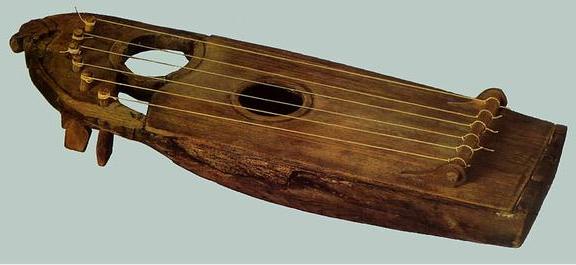 Названия женских головных уборов в Киевской Руси
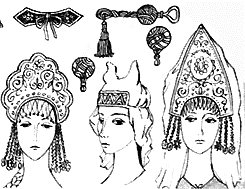 По языческим верованиям славян ворот был особенно магически  важной деталью деталью  одежды -ведь именно через него в случае смерти вылетала душа, желая по возможности этому помешать, ворот столь обильно оснащали охранительной вышивкой(иногда  содержащей золотое шитьё, жемчуг, драгоценные камни), что со временем  он превратился в отдельную «наплечную» часть одежды - ожерелье(«то что, носят вокруг горла»)или «оплечье».
Плащ.
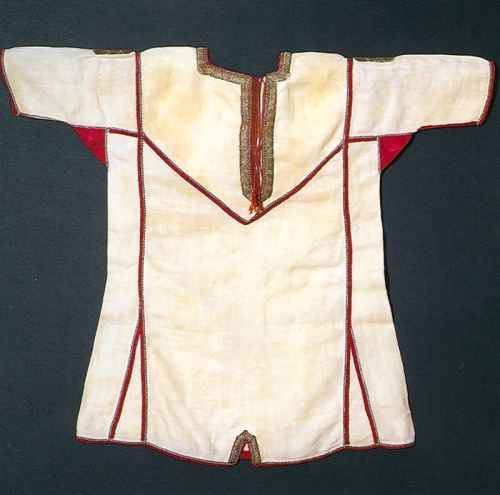 Рубаха, непосредственно прилегавшая к телу, шилась с бесконечными магическими предосторожностями, ведь она должна была не только согревать, но и отгонять силы зла, а душу удержать в теле. Движение «внутрь» обозначало сохранение, накопление жизненных сил, «наружу»- затрату, потерю. Этого всячески старались избегать, чтобы  не навлечь на человека беду. По мнению славян, следовало  обезопасить  все необходимые отверстия, имевшиеся в готовой одежде: ворот, подол, рукава.
Памятник «Тысячелетие Руси».
Микешин Михаил Осипович  (1853-1896)
Новгород, « колыбель государства российского».
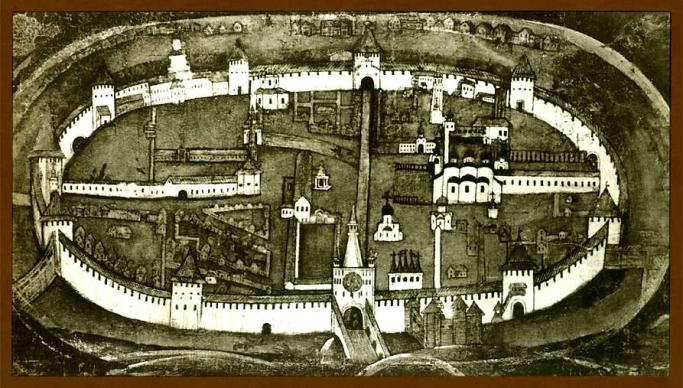 План древнего Новгорода
В этот день сошлись три знаменательные даты: праздник Рождества Богородицы, годовщина Куликовской битвы и день рождения наследника престола..
Торжественное открытие памятника “Тысячелетие Руси”
Перенял славу- Переяславль.
941
Херсонес.
1)векша, 2) куна, 3) ногата, 4) резана, 5) гривна.
Сребреник великого Киевского князя Владимира.
Изображение князя обозначало всё государство.